Thứ……ngày…..tháng…..năm…….
TIẾNG VIỆT
KỂ CHUYỆN: EM ĐỌC SÁCH BÁO
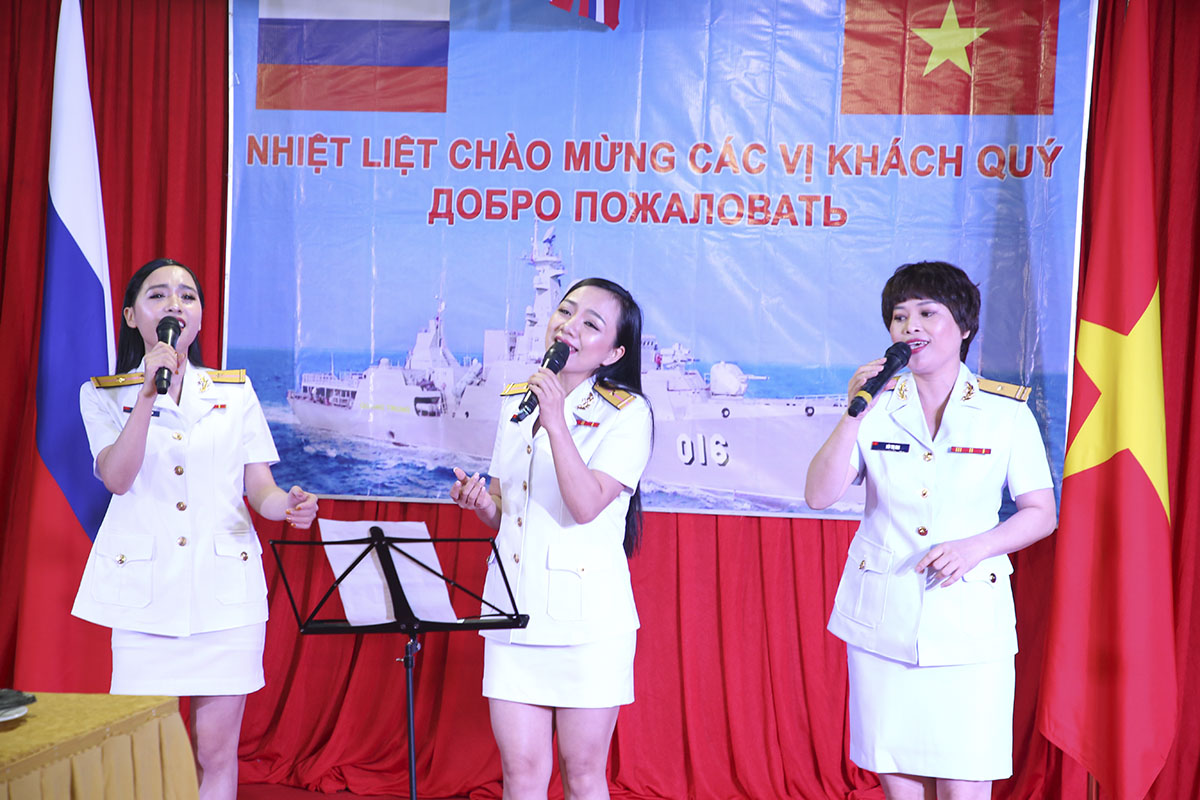 Văn công: người biểu diễn ca, múa, nhạc, kịch trên sân khấu .